Raspberry PI – PiFace
Héber Miguel dos Santos
Thiago dos Santos Cavali
 Eng. Eletrônica -  Sistemas Embarcados
Prof. MsC. Paulo Denis Garcez da Luz
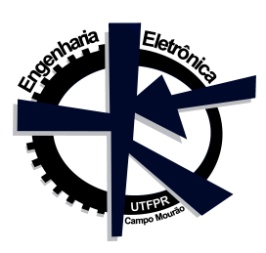 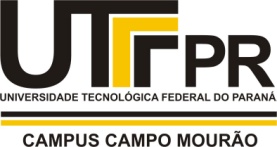 Raspberry PI – PiFace
Sumário:
Introdução;
PiFace;
PiFace Digital Emulator;
Desenvolvimento;
Banco de dados (BD);
Interface PHP;
Diagrama geral de funcionamento;
Resultados;
2
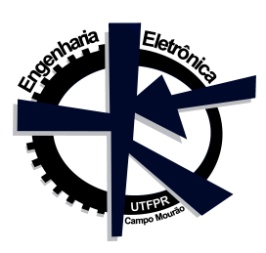 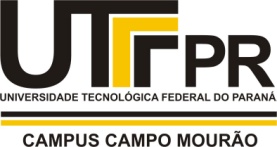 Héber Miguel dos Santos / Thiago dos Santos Cavali
 Eng. Eletrônica -  Sistemas Embarcados
Raspberry PI – PiFace
Introdução:
PiFace;
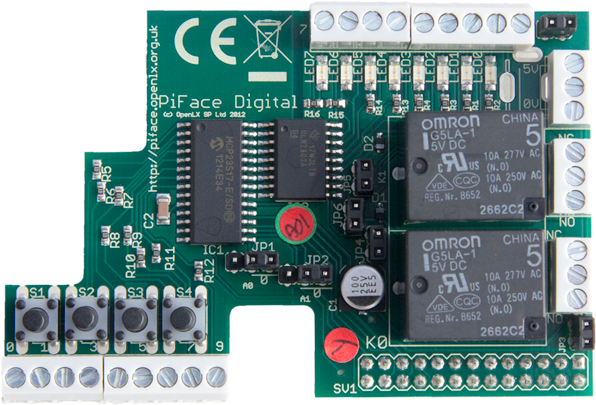 3
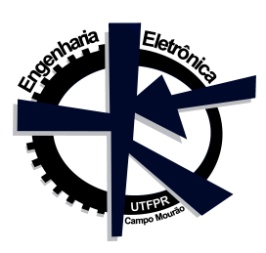 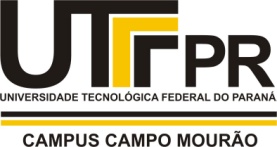 Héber Miguel dos Santos / Thiago dos Santos Cavali
 Eng. Eletrônica -  Sistemas Embarcados
Raspberry PI – PiFace
Introdução:
PiFace;
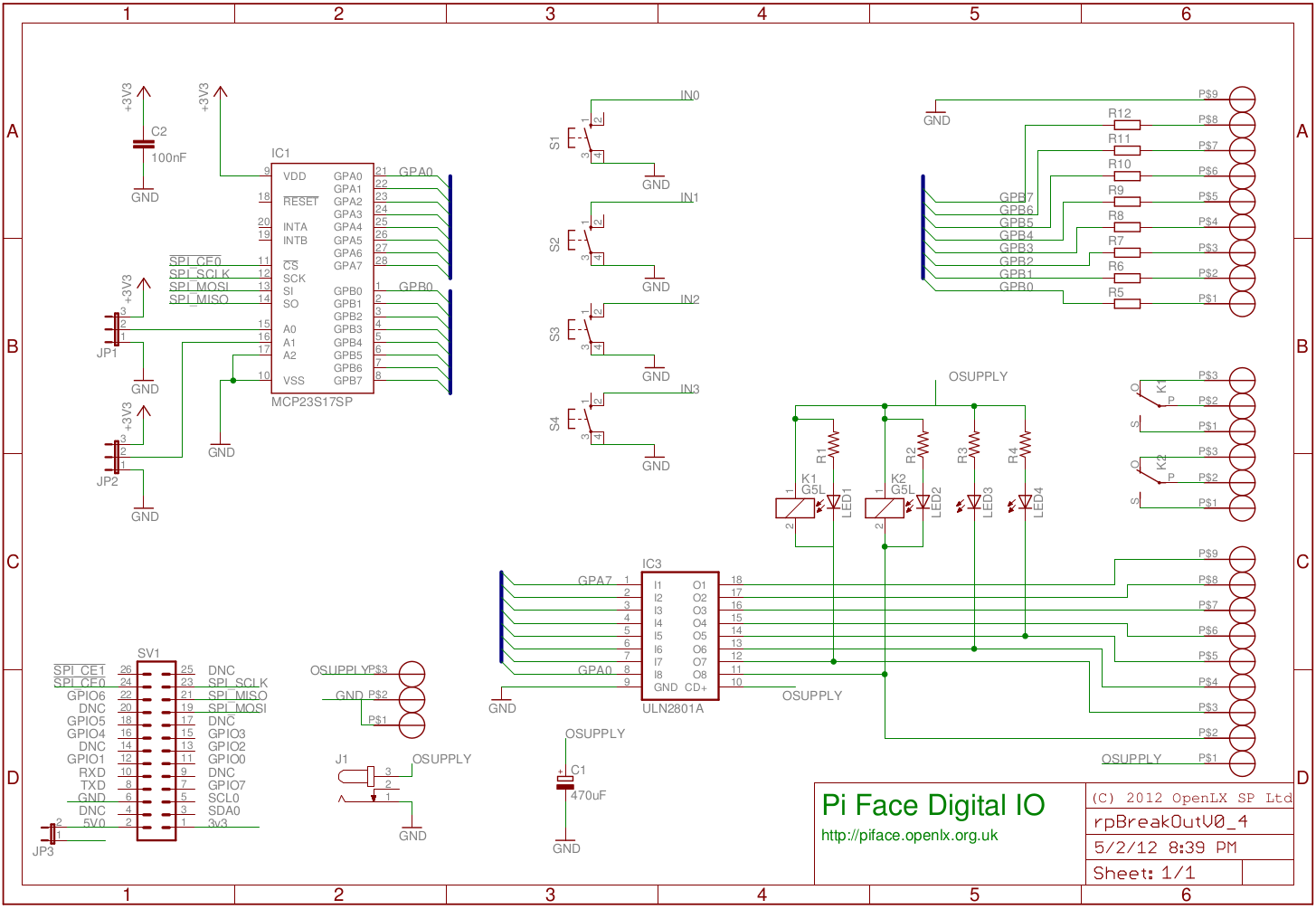 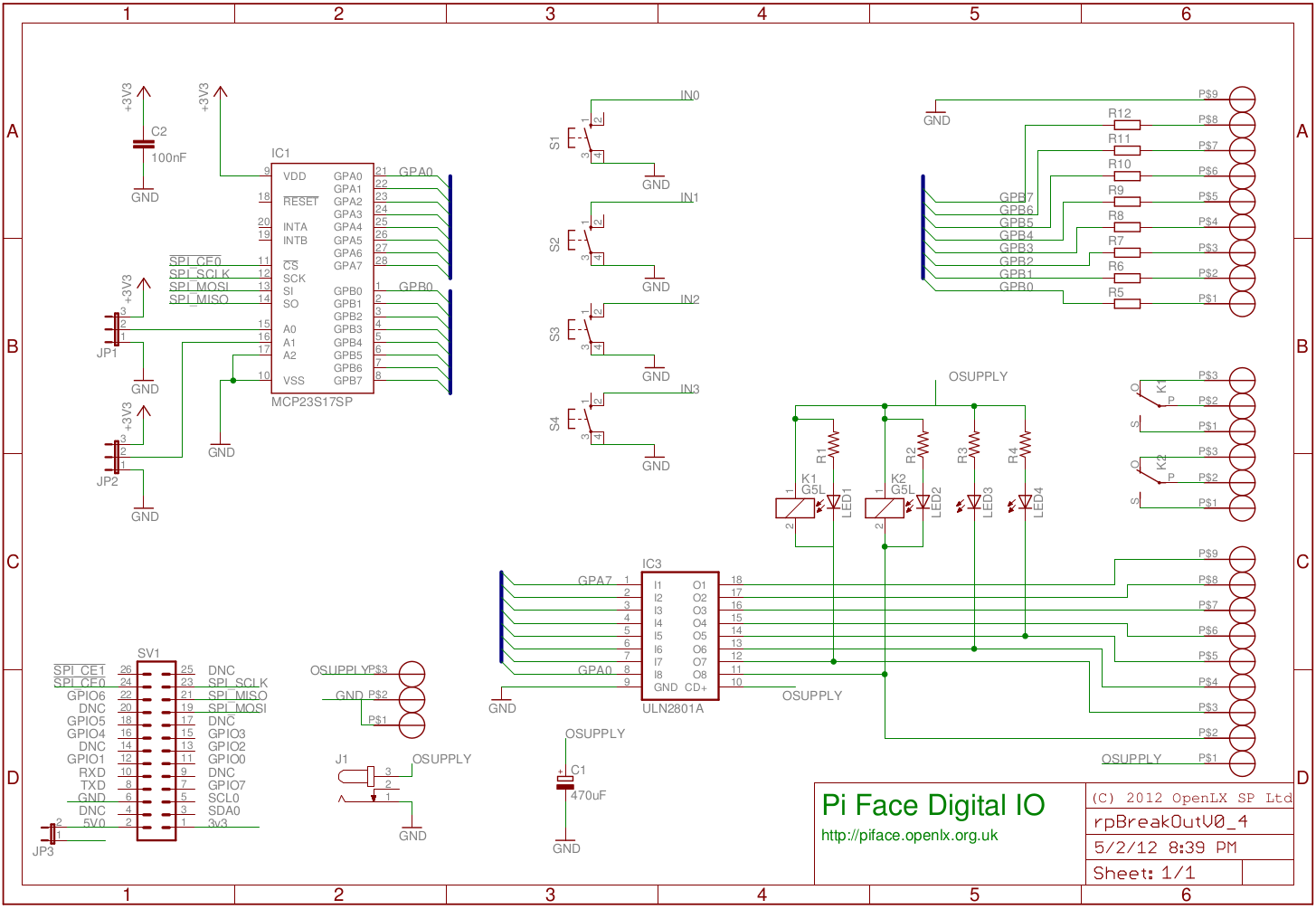 ULN2801A
MCP23S17SP
4
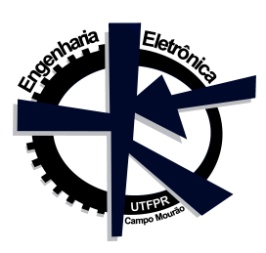 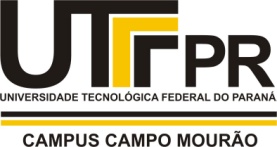 Héber Miguel dos Santos / Thiago dos Santos Cavali
 Eng. Eletrônica -  Sistemas Embarcados
Raspberry PI – PiFace
Introdução:
PiFace Digital Emulator;
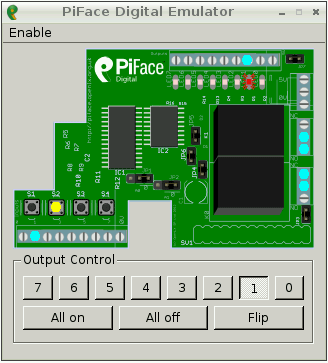 5
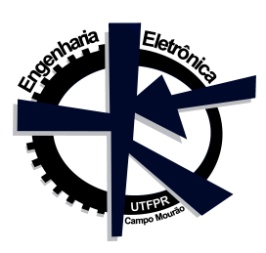 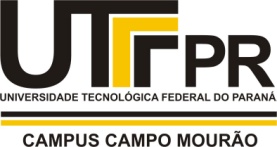 Héber Miguel dos Santos / Thiago dos Santos Cavali
 Eng. Eletrônica -  Sistemas Embarcados
Raspberry PI – PiFace
Desenvolvimento:
Banco de dados 
    MySQL (BD);
6
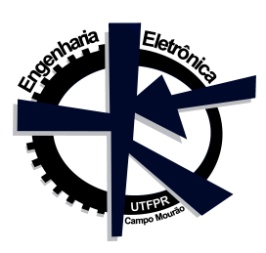 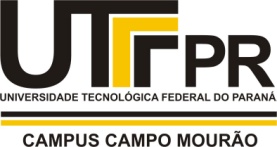 Héber Miguel dos Santos / Thiago dos Santos Cavali
 Eng. Eletrônica -  Sistemas Embarcados
Raspberry PI – PiFace
Desenvolvimento:
Interface PHP;
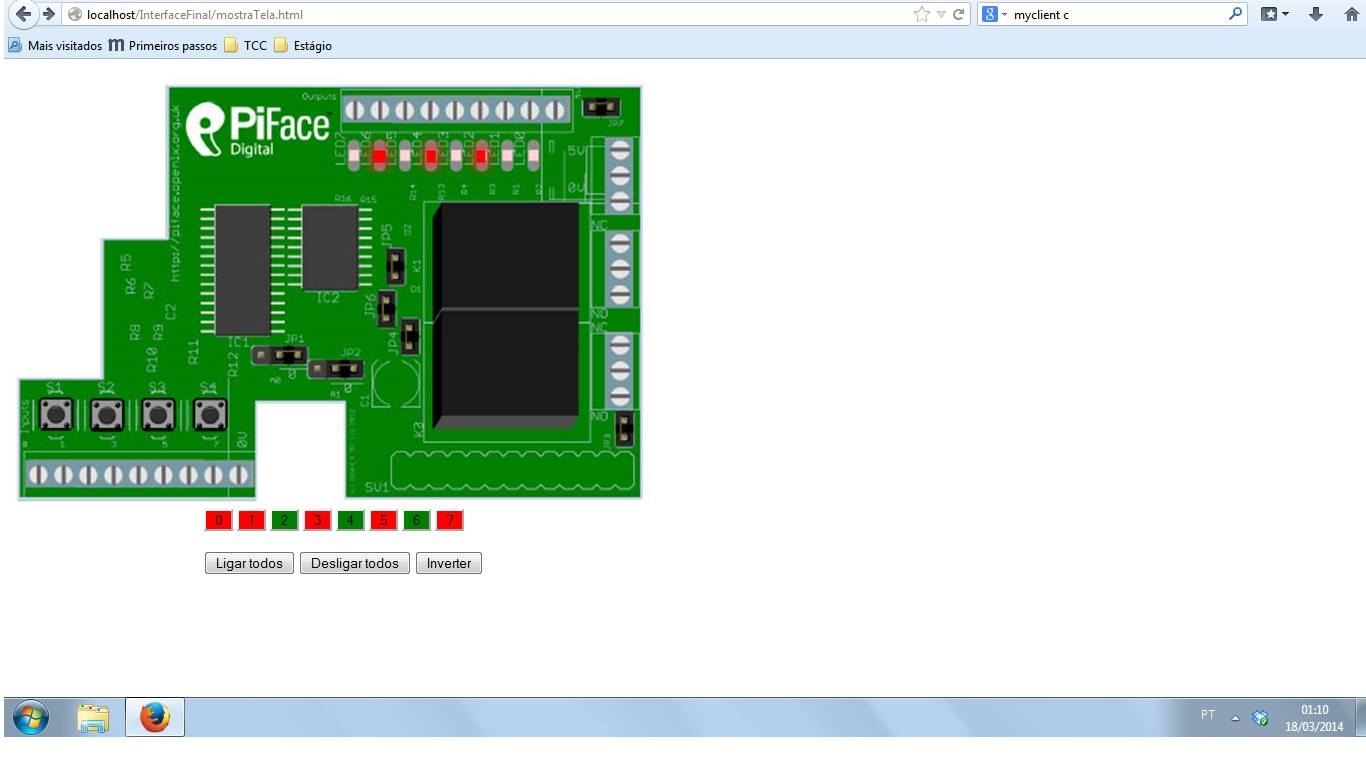 7
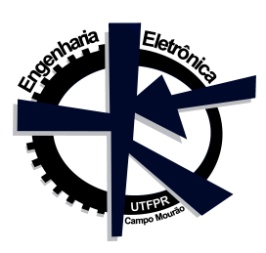 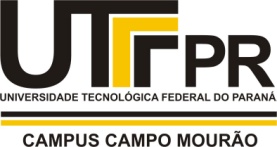 Héber Miguel dos Santos / Thiago dos Santos Cavali
 Eng. Eletrônica -  Sistemas Embarcados
Raspberry PI – PiFace
Desenvolvimento:
Diagrama geral de funcionamento;
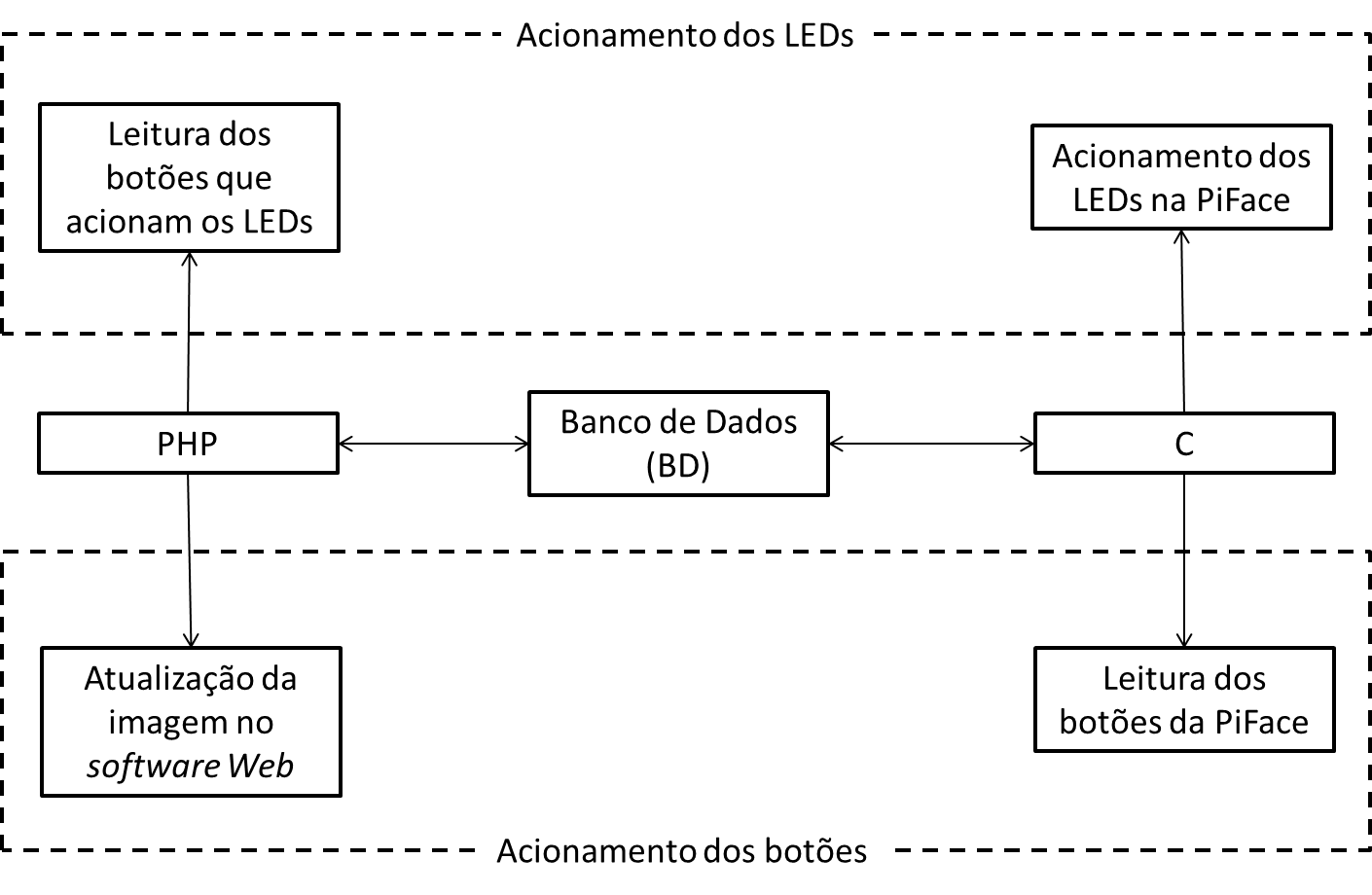 8
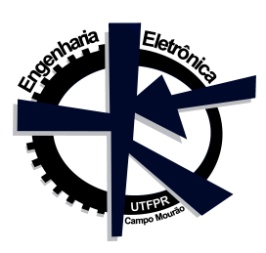 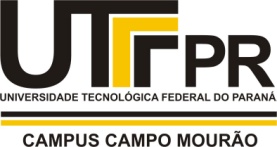 Héber Miguel dos Santos / Thiago dos Santos Cavali
 Eng. Eletrônica -  Sistemas Embarcados
Raspberry PI – PiFace
Resultados.
Demonstração real.
9
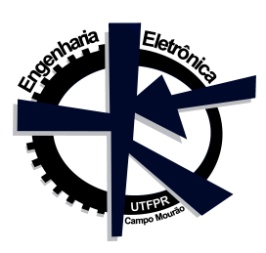 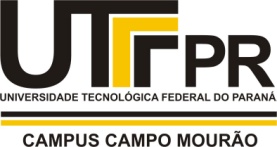 Héber Miguel dos Santos / Thiago dos Santos Cavali
 Eng. Eletrônica -  Sistemas Embarcados
Raspberry PI – PiFace
OBRIGADO!
10
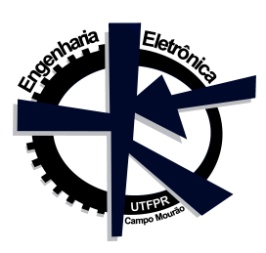 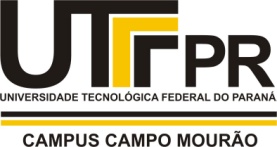 Héber Miguel dos Santos / Thiago dos Santos Cavali
 Eng. Eletrônica -  Sistemas Embarcados